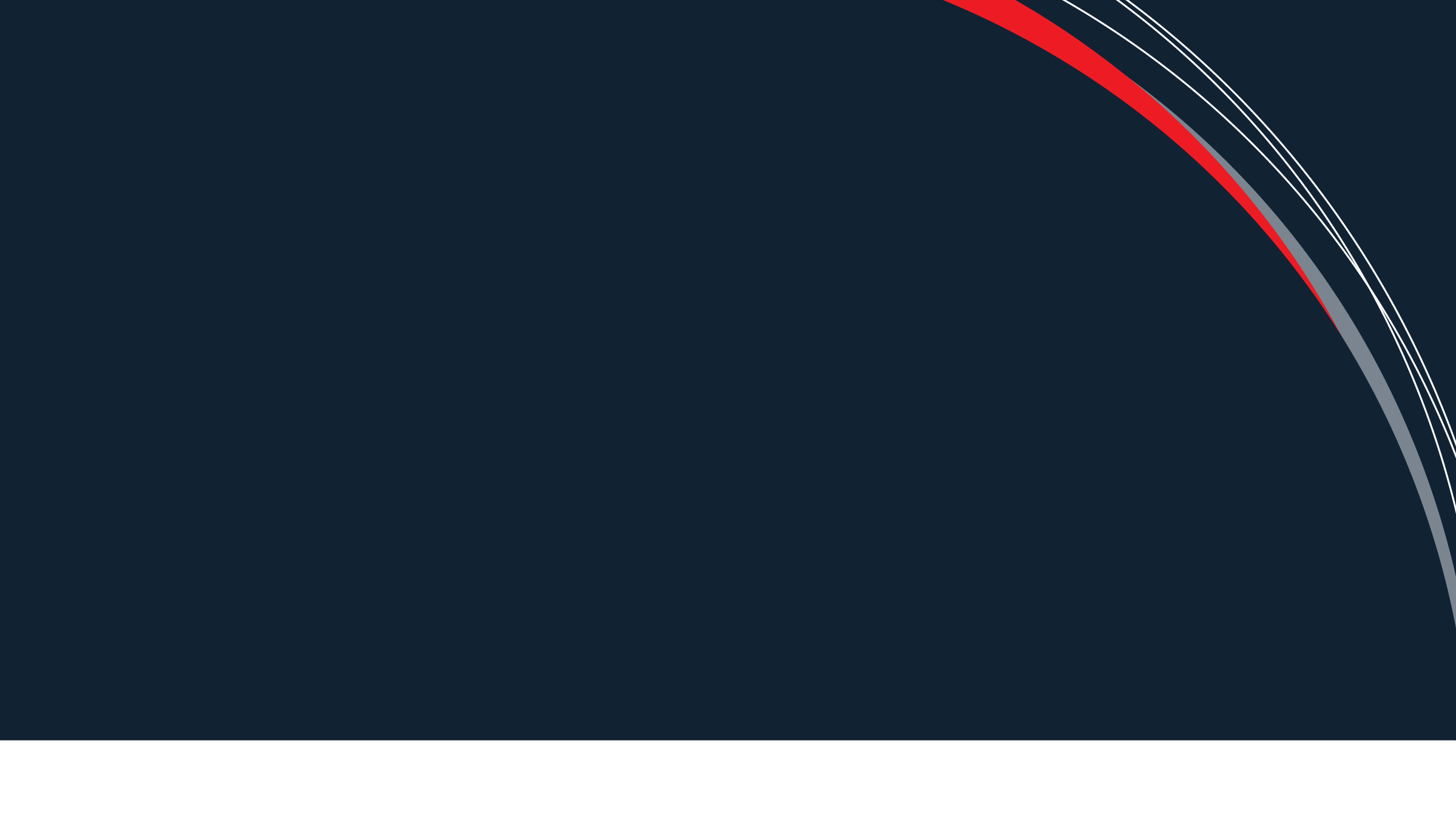 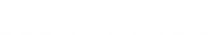 Training and Education 
Modernization: Analysis of 
Barriers to Technology Adoption
Date: March 27, 2023
Author(s): Stephen Downes, Bruno Emond
Digital Technologies Research Centre
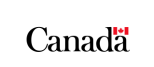 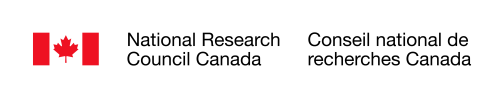 Training and Education Modernization: Analysis of 
Barriers to Technology Adoption
This report examines work by DRDC to develop a model of factors that inhibit  
the use of learning technology in a Canadian Forces Context. The focus is to 
assess the background and study methodology undertaken by DRDC. It 
proceeds in three major states: first, a review of the literature related to 
technology adoption, risk management, and assessment validation; second,
an examination of DRDC’s pilot study and proposed wider-scale assessment 
from the perspective of the literature review; and third, a series of 
recommendations to DRDC based on the first two parts.
Table of contents
A.	Background Literature
1.	Acceptance Models
2.	Risk Management
3.	Validation
B.	DRDC Study
1.	Pilot
2.	Study Overview
C.	Recommendations
1.	Validation
2.	Format and Process
3.	Survey Contents
D.	Discussion and Conclusion
A. Background Literature
Acceptance 	Models
Diffusion Theory
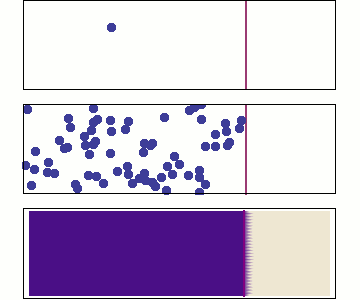 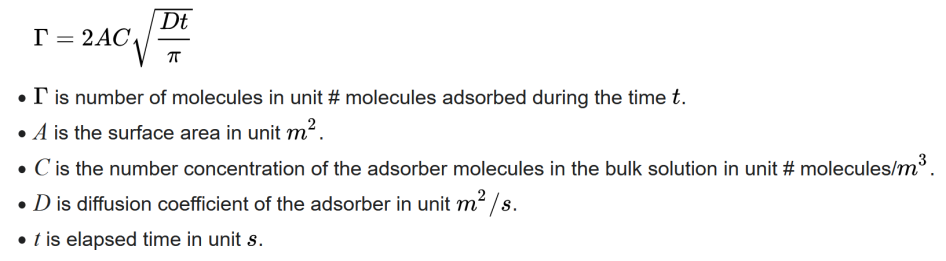 Fick's laws of diffusion
By Sbyrnes321 -	Own work, Public Domain, 
https://commons.wikimedia.org/w/index.php?curid=8995324
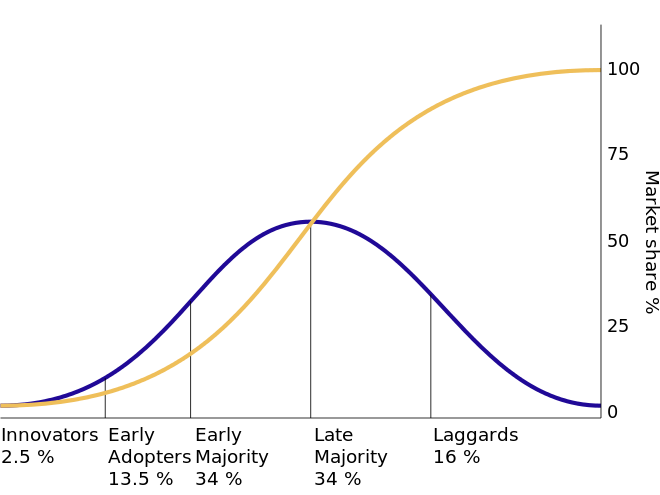 Acceptance 	Models
Diffusion as Acceptance
Roger’s Innovation Diffusion Theory
•Five stages of diffusion
•Innovation diffusion curve
Theory of Planned Behaviour
•Azjen: A person's intention to is the immediate determinant of that action 
Technology Acceptance Model
•TAM considers attitudes, rather than behavioural intentions, as the main
predictors of behaviour.
Acceptance 	Models
Toward a Unified Model
Concerns-Based Adoption Model
•Straub: “technology adoption is a complex, inherently social, developmental
process
Unified Theory of Acceptance and Use of Technology
•three direct determinants of intention to use (performance expectancy, effort 
expectancy, and social influence)
•two direct determinants of usage behavior (intention and facilitating 
conditions)
Barriers to Acceptance
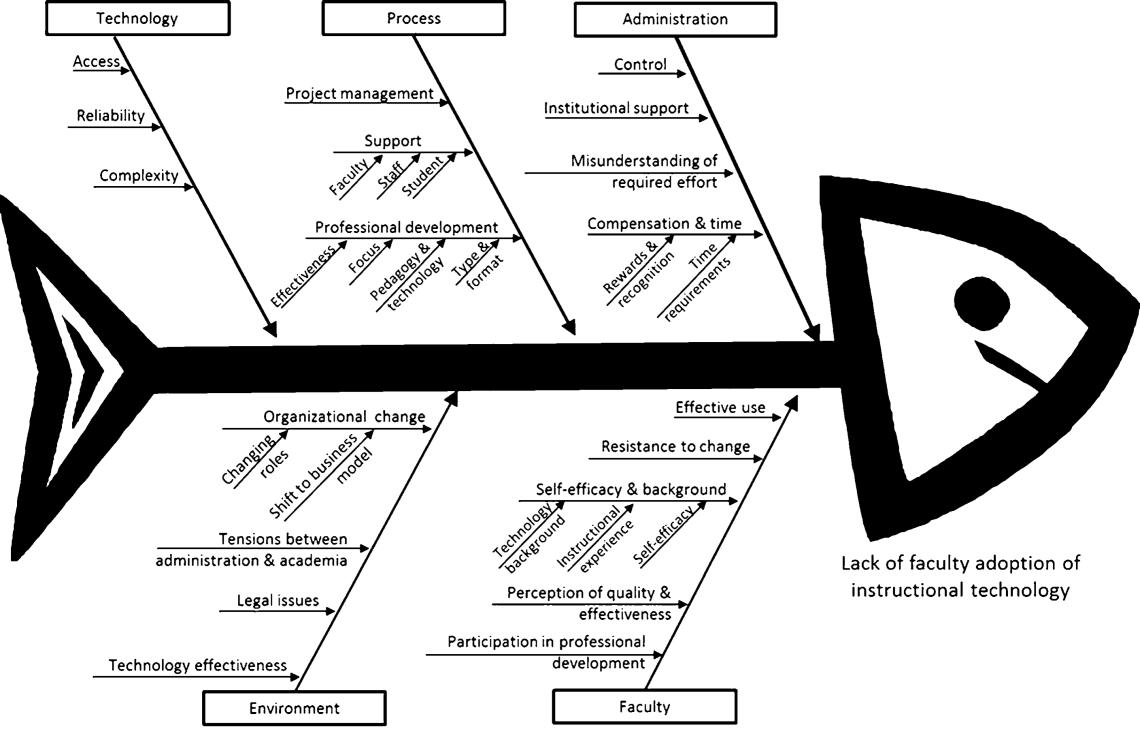 Reid: 
Categories for 
barriers to 
adoption
Risk Management
Fine-Kinney method
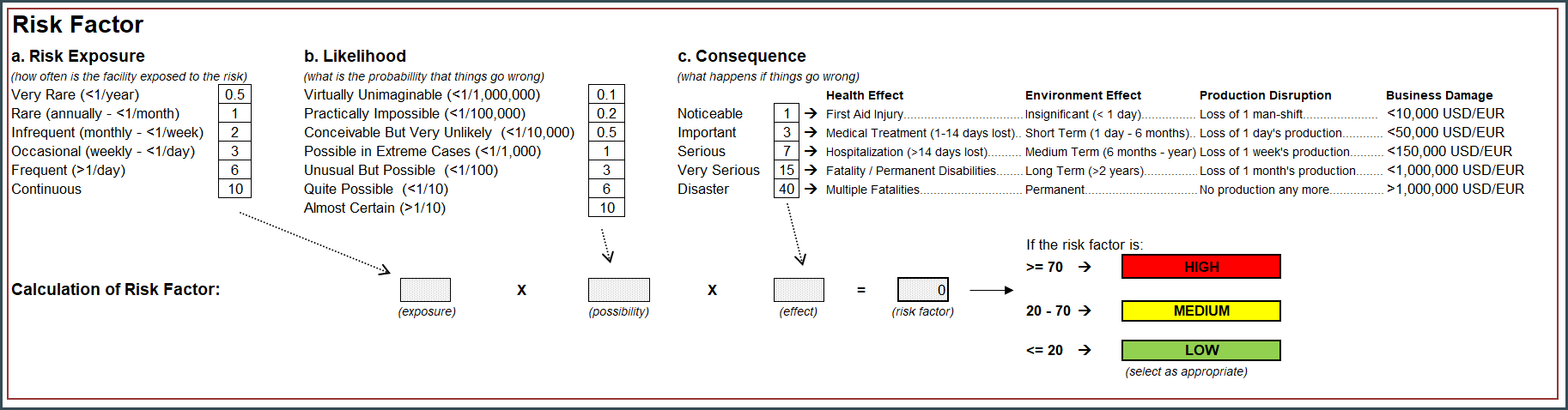 Image source: Enhesa. https://support.enhesa.com/hc/en-
us/articles/360043232272-Fine-Kinney-Risk-Ranking-Methodology
Risk Management
Risk Matrix
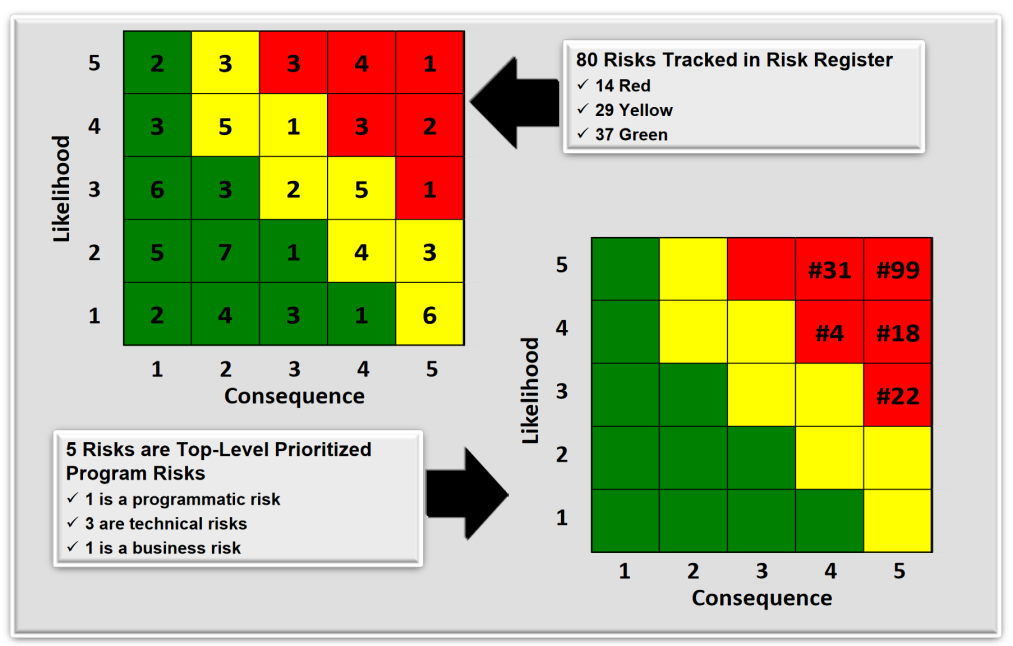 Consistent predefined 
likelihood and 
consequence criteria 
provide a structured 
means for evaluating 
risks so decision makers 
and program office staff 
can make objective 
comparisons” (U.S.
DOD, 2017, 23)
Risk Management
Analytical Hierarchy Process Model
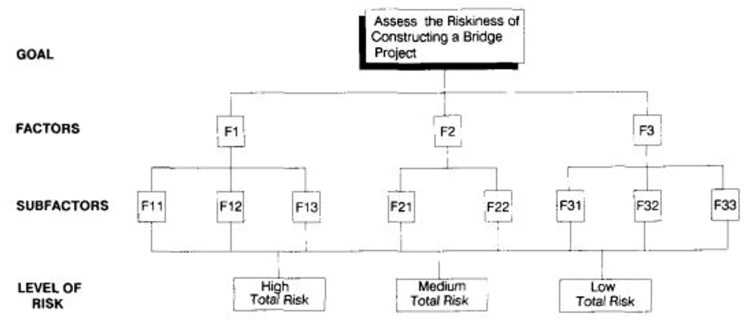 Image from 
Mustafa and 
Al-Bahar, 
1991, 48
Validation
Validation Protocols
•Content validity –	completeness of coverage; assessed by expert review
•Construct validity –	e.g. local independence; assessed by comparing the
results with established measures of the same concept
•Criterion validity –	reliability of indicators; assessed by comparing with
other established measured
•Test-Retest validity –	consistency; use different forms, contexts
•Internal consistency –	same object being assessed; use split halves 
method
B. DRDC Study
Pilot
A Framework for Barriers
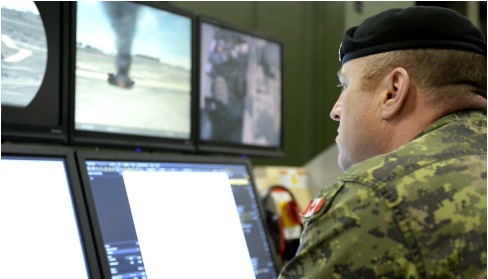 Barriers to the implementation of the 
Land Vehicle Crew Training System 
(LVCTS)
•Adapted from Reid
•Some modifications made to
categories. Eg:
•Tension with established practice is
added
•Section on instructors as training
Image: Canadian Army 
https://twitter.com/CanadianArmy/status/609436471813083137
stakeholders is expanded
Pilot
Some Key Takeaways
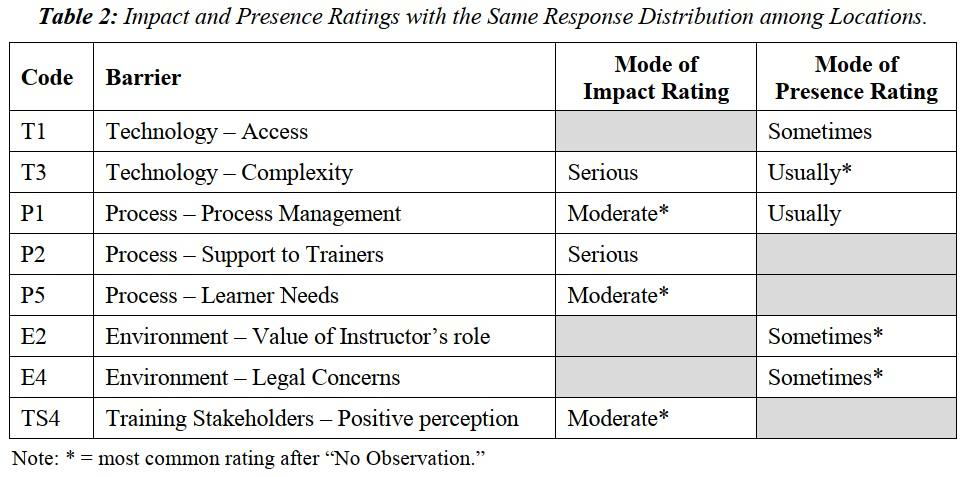 •Different sites will use system differently
•Future learners learn different content
•Future trainers will want to train
differently
•Users need graded access to system
features
•System must have connectivity and
“relatedness”	Image: Martin, Jarmasz	& Kirollos, 2021, 9
Pilot
Barriers as Pathways
The survey as an examination of an institution
•‘Pathways’ offer a more institutional perspective, suggesting means and
mechanisms to achieve organizational goals
•Participants to directly address and find pathways for selected barriers
which they deemed most salient
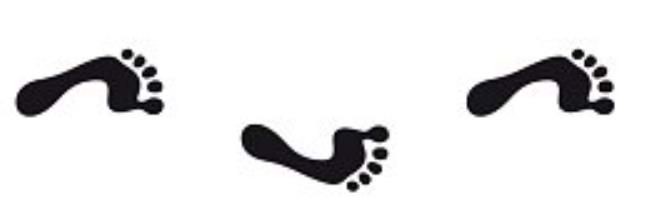 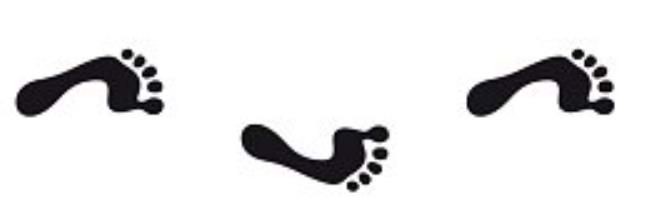 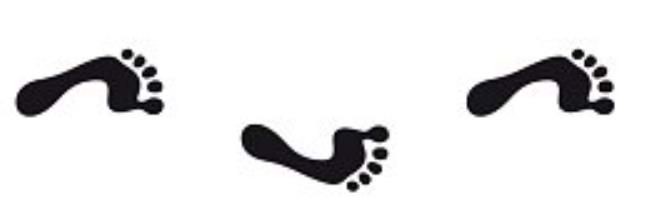 Pilot
Barriers as Risks
Consistent with the Analytical Hierarchy Process model. Respondents were 
asked to report on both the likelihood and the impact of a given outcome.
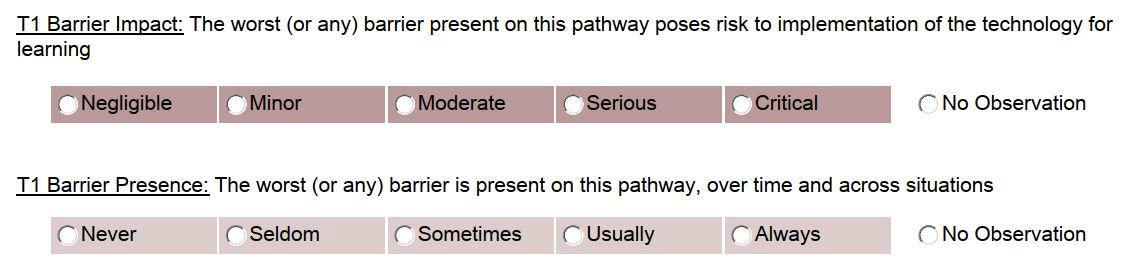 Study 	Overview
Questions are again represented as pathways
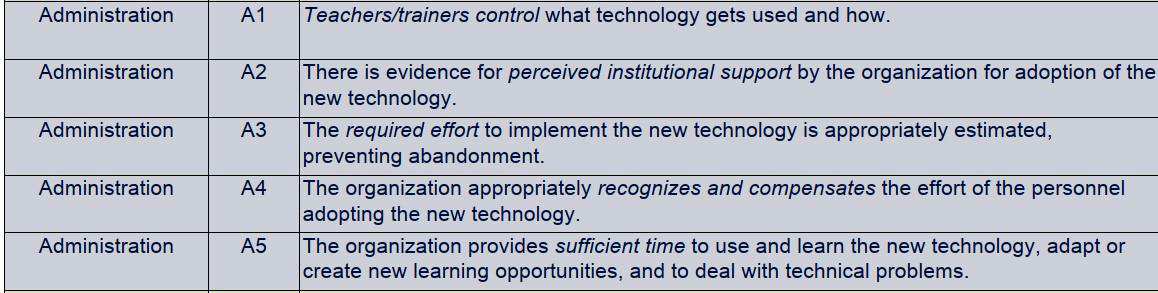 Study 	Overview
General Considerations
Are respondents talking about other people, or are they talking about 
themselves? Lack of clarity on this could create a fuzziness in the results	. 
•Can individuals serve as representative of their ‘kind’ (e.g., their role)?
•Clarity would be essential; it would be important to distinguish between
answers given ‘as a person’ and answers given ‘as a role’
Also, individual perceptions are influenced not only by their own experience
but also as experienced either by behaviour that is modelled by others or even 
through broadcast and social media
Study 	Overview
Scales
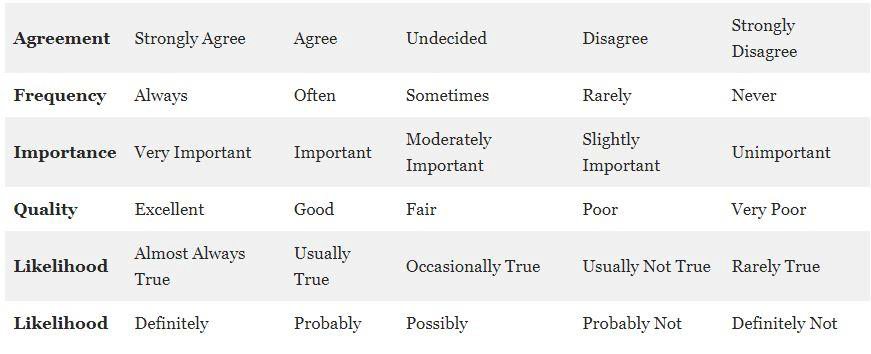 Likert scales (Mcleod, 2023).
Study 	Overview
Scales
•With respect to ‘barrier presence’, is the survey measuring frequency or 
likelihood?
•With respect to ‘barrier impact’, can the terms employed (from ‘negligible’ to 
‘critical’) be thought of as value-laden?
•It is not clear whether the respondent is intended to select ‘the worst’ 
(however evaluated) barrier or ‘any’ barrier.
Study 	Overview
Roles
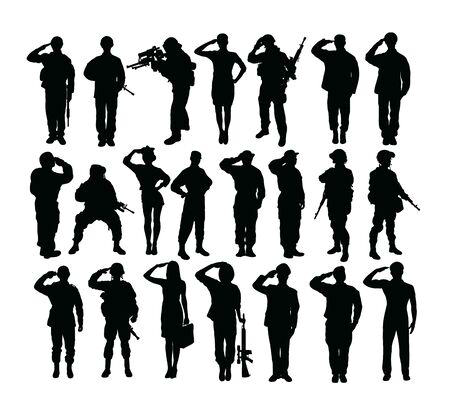 Given that many technology models identify personal, 
rather than role-based, factors in technology
selection, a number of considerations arise.
•It might not be clear to the respondent what stance
they are intended to adopt as a respondent to the 
survey;
•It is not clear that an organization-based or role-
based response would result in the most valid or 
reliable data.
Study 	Overview
Validity
•Content validity is established by this study
•Overall, construct validity is established, though some issues are raised
•Criterion validity is established by mapping this study with previous work
•Applied to varying cohorts, so an element of test-retest reliability is in place. 
•No formal study of internal consistency has been conducted, there are
cases where inconsistency may occur.
Study 	Overview
Specific Considerations
•A need for clarity about instructions and survey process
•Identified instances of vagueness, compound questions
•A few cases where missing elements (identified by ‘?’) are isted
•Respondent might not know the answer to some factual questions
•Some things (e.g., ‘organizational change’) represented passively
•Questions about ‘business model’ have been dropped
These are examples only; please see the study text for the full set of specific 
considerations.
C. Recommendations
Validation
Criterion validation
The survey should be validated against similar surveys of technological 
barriers.
Test-Retest Reliability
Survey questions should be tested in other contexts to assess reliability.
•a shorter version of the survey should be applied as a questionnaire to
similar target populations
Format and Process
Clarity of Intent and Focus
The survey should continue to be administered in the context of a focus 
group.
Clearly define when personal perspective or objective assessments are 
required.
•all direction to the respondent regarding personal stance, perspective or
point of view be clearly defined in survey results.
The impact of requiring respondents to take a role-based or organizational
perspective should be studied.
Format and Process
Scales
Provide as much guidance as possible to respondents regarding how barriers 
are described.
•A barrier must be a single specific item
•It must be the sort of thing that can be observed or believed by the
respondent
•The directionality of statements must be clear and consistent (e.g..,
respondents should not define one barrier as ‘working technology’ and 
another barrier as ‘no instructions’)
Survey 	Contents
Barriers and Pathways
Research into social factors influencing technology adoption and diffusion be 
conducted.
•For example, consider questions about whether ‘coolness’ of tech is a factor
•Ask whether such factors are actually out of scope in a barriers model
Validate ‘pathways’ terminology
•‘Barriers’ and ‘Pathways’ are not symmetric
•Describing barriers in terms of the pathways to resolution may change the
outcome of the survey
Survey 	Contents
Double Negatives
Survey options should not be expressed as double negatives.
Complex Questions
Complex questions should be revised.
•Risk of creating complex questions as a consequence of conflating agency
for change with the change itself.
•Third level –	bullet
•Fourth level –	bullet
Survey 	Contents
Ontological Considerations
Respondents should be asked about evidence, not existence.
•If respondents do not know the answer, they may fail to respond, they may
guess, or they may try to anticipate what answer the questioner is expecting
•The presentation of the question in conjunction with a request for examples
also may help with this.
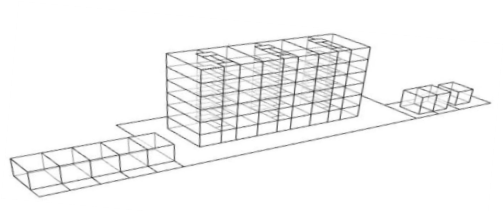 Survey 	Contents
Specificity
Questions should reflect what technology is being discussed
Clearly instruct respondents how to select which barrier to address.
•A suggested wording follows:
1.	“Identify whether or not in your role, you saw examples of a pathway or 
barrier at the observed organizational level during the specified exposure.”
2.	“Considering the instance of the worst barrier, rate the degree to which the 
barrier was absent or present.”
3.	“Then, estimate, in your opinion, how that barrier would impact the 
successful use of the technology.”
Concluding Remarks
1.	This review is the first part of a validation process, necessary in order to 
ensure that the survey measures what it is intended to measure, and 
does so reliably.
2.	Certainly, the survey should continue to be administered as a focus 
group.
3.	Because of the modifications undertaken in order to obtain better results, 
it is necessary to be clear about what is being asked and who is being 
asked, and the terminology employed in representing barriers as 
pathways can sometimes be confusing.
4.	With the need for such clarity fully articulated, the survey can be used to 
obtain precise and useful data regarding the adoption of learning 
technology in a specific organizational context.
Thank you
Stephen Downes • Researcher • Stephen.Downes@nrc-cnrc.gc.ca
nrc.canada.ca	•  info@nrc-cnrc.gc.ca